天然ガス
(%)
石炭
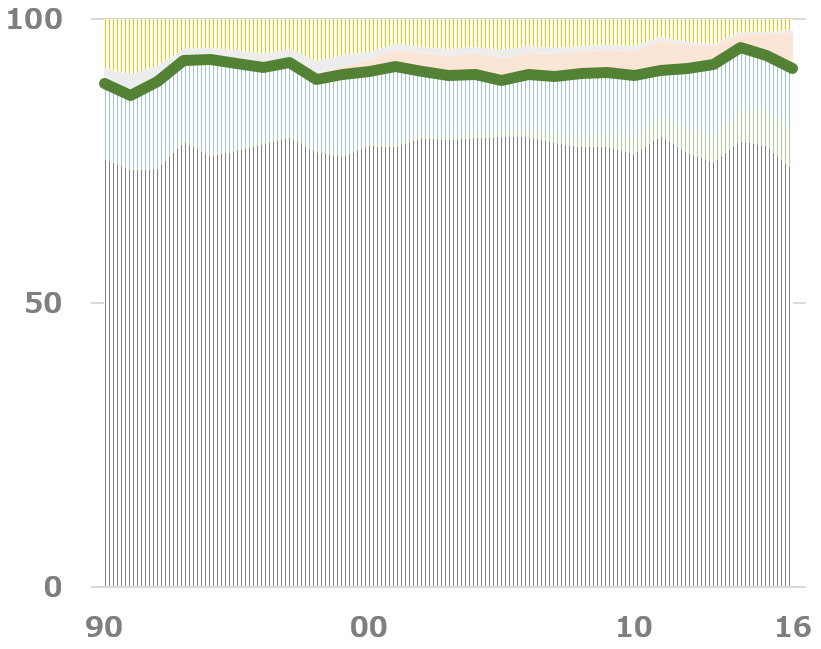 91%
（非化石）
水力
再エネ（水力以外）
原子力
(年)
1